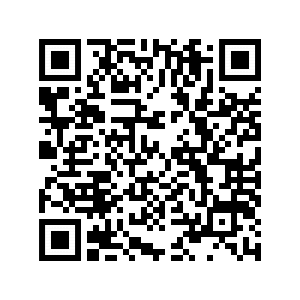 Please take out your cell phones, and scan the QR code to take the online poll.请拿出手机，扫描二维码进行在线调查。
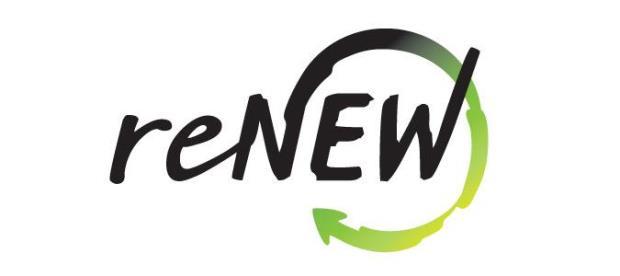 Romans 12: 1-2

Jan 6 – Offer all of ourselves to God – work, study, relationships, play.

Jan 13 – By renewing our minds, not following the “normal” thinking of this world, by transformed
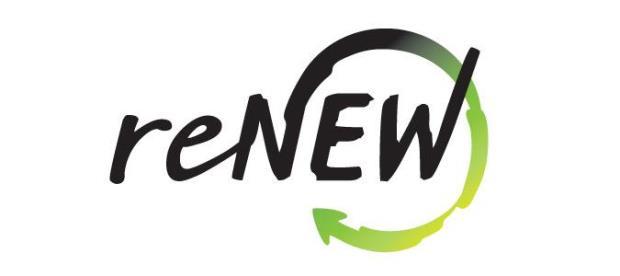 Renewing Our Relationships: Forgiveness

Review the online poll. (Switch to poll results.)
https://docs.google.com/forms/d/1zvBwLbbcC4WouTesWyizumIvnE6F04xsHwk5-38qmOk/edit#responses
馬 太 福 音 6:9-13  主的祷告
9 所 以 ， 你 们 祷 告 要 这 样 说 ： 我 们 在 天 上 的 父 ： 愿 人 都 尊 你 的 名 为 圣 。
10 愿 你 的 国 降 临 ； 愿 你 的 旨 意 行 在 地 上 ， 如 同 行 在 天 上 。
11 我 们 日 用 的 饮 食 ， 今 日 赐 给 我 们 。
12 免 我 们 的 债 ， 如 同 我 们 免 了 人 的 债 。
13 不 叫 我 们 遇 见 试 探 ； 救 我 们 脱 离 凶 恶 。
Matthew 6:9-13  The LORD’s Prayer
9 This, then, is how you should pray:
“Our Father in heaven,
hallowed be your name,
10 your kingdom come,
your will be done,
   on earth as it is in heaven.
11 Give us today our daily bread.
12 And forgive us our debts,
   as we also have forgiven our debtors.
13 And lead us not into temptation,
   but deliver us from the evil one.”
Very first thing Jesus highlights: Forgiveness
馬 太 福 音 6:14-15
14 你 们 饶 恕 人 的 过 犯 ， 你 们 的 天 父 也 必 饶 恕 你 们 的 过 犯 ；
15 你 们 不 饶 恕 人 的 过 犯 ， 你 们 的 天 父 也 必 不 饶 恕 你 们 的 过 犯 。
Matthew 6:14-15
14 For if you forgive other people when they sin against you, your heavenly Father will also forgive you. 
15 But if you do not forgive others their sins, your Father will not forgive your sins.
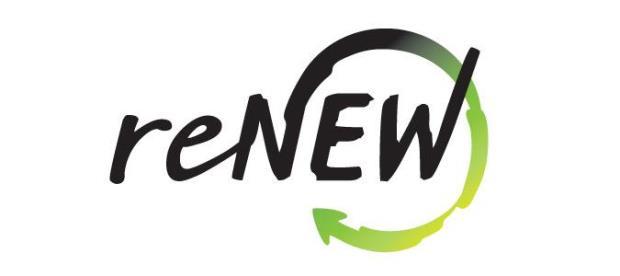 Renewing Our Relationships: Forgiveness
When should we forgive?
How should we forgive?
Why should we forgive?
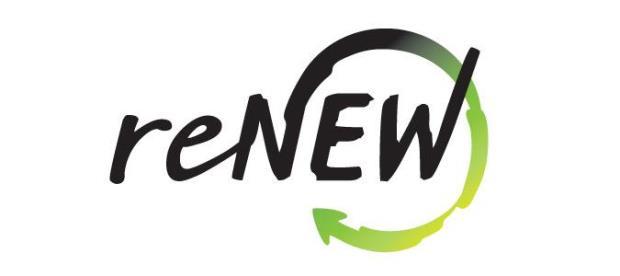 Renewing Our Relationships: Forgiveness
When should we forgive?
Every time someone apologizes to you.
How many times?  Seven times.
Luke 17:3-4
3 So watch yourselves.  “If your brother or sister sins against you, rebuke them; and if they repent, forgive them. 4 Even if they sin against you seven times in a day and seven times come back to you saying ‘I repent,’ you must forgive them.”
路 加 福 音 17:3-4
3 你 们 要 谨 慎 ！ 若 是 你 的 弟 兄 得 罪 你 ， 就 劝 戒 他 ； 他 若 懊 悔 ， 就 饶 恕 他 。
4 倘 若 他 一 天 七 次 得 罪 你 ， 又 七 次 回 转 ， 说 ： 我 懊 悔 了 ， 你 总 要 饶 恕 他 。
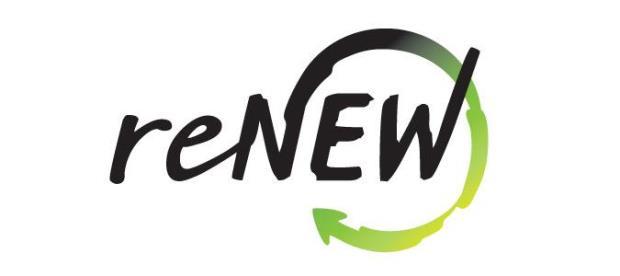 Renewing Our Relationships: Forgiveness
When should we forgive?
Every time someone apologizes to you.
How many times?  Seven times.
Every time!
Matthew 18:21-22
21 Then Peter came to Jesus and asked, “Lord, how many times shall I forgive my brother or sister who sins against me? Up to seven times?”
22 Jesus answered, “I tell you, not seven times, but seventy-seven times.
馬 太 福 音 18:21-22
21 那 时 ， 彼 得 进 前 来 ， 对 耶 稣 说 ： 主 阿 ， 我 弟 兄 得 罪 我 ， 我 当 饶 恕 他 几 次 呢 ？ 到 七 次 可 以 麽 ？
22 耶 稣 说 ： 我 对 你 说 ， 不 是 到 七 次 ， 乃 是 到 七 十 个 七 次 。
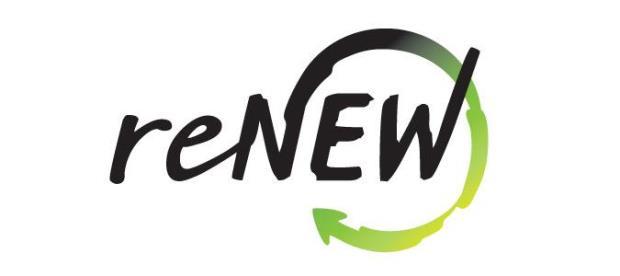 Renewing Our Relationships: Forgiveness
When should we forgive?
Every time someone apologizes to you.
How many times?  Seven times.
Every time! 7 x 70.  Completely!
Whenever you pray and it comes to mind.
Mark 11:25
25 And when you stand praying, if you hold anything against anyone, forgive them, so that your Father in heaven may forgive you your sins.”
馬 可 福 音 11:25
25 你 们 站 着 祷 告 的 时 候 ， 若 想 起 有 人 得 罪 你 们 ， 就 当 饶 恕 他 ， 好 叫 你 们 在 天 上 的 父 也 饶 恕 你 们 的 过 犯 。
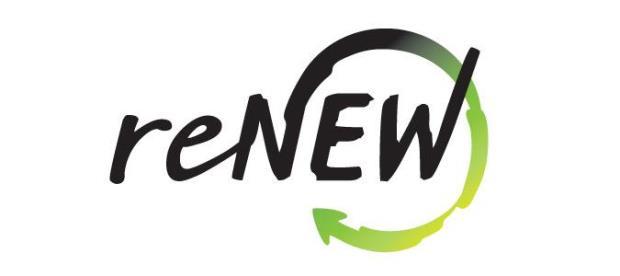 Renewing Our Relationships: Forgiveness
When should we forgive?
Every time someone apologizes to you.
How many times?  Seven times.
Every time! 7 x 70.  Completely!
Whenever you pray and it comes to mind.
Luke 23:34
“Father, forgive them, for they do not know what they are doing.”
路 加 福 音 23:34
34 当 下 耶 稣 说 ： 父 阿 ！ 赦 免 他 们 ； 因 为 他 们 所 做 的 ， 他 们 不 晓 得 。
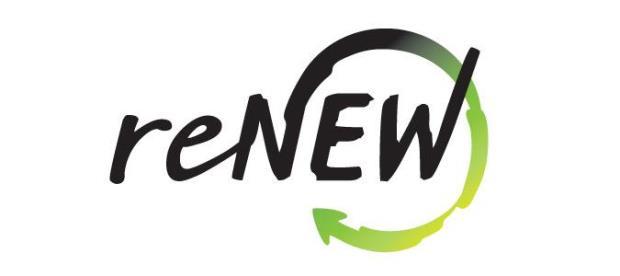 Renewing Our Relationships: Forgiveness
When should we forgive?
How should we forgive?
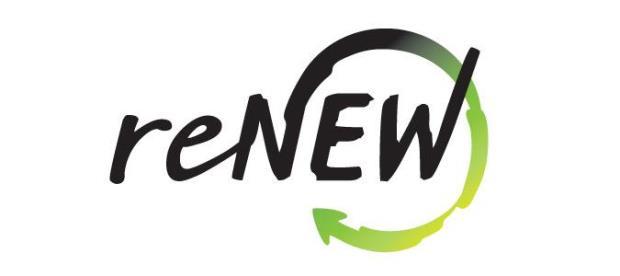 Renewing Our Relationships: Forgiveness
How should we forgive?
He removes our sin from us far far away
How does God forgive?
Psalm 103:12
as far as the east is from the west, so far has he removed our transgressions from us.
詩 篇 103:12
12 东 离 西 有 多 远 ， 他 叫 我 们 的 过 犯 离 我 们 也 有 多 远 ！
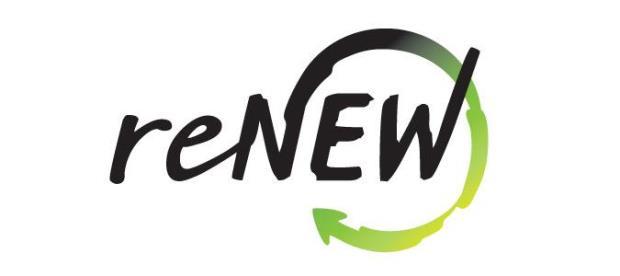 Renewing Our Relationships: Forgiveness
How should we forgive?
He removes our sin from us far far away
He remembers our sin no more!
How does God forgive?
詩 篇 103:12
12 东 离 西 有 多 远 ， 他 叫 我 们 的 过 犯 离 我 们 也 有 多 远 ！
Psalm 103:12
as far as the east is from the west,
   so far has he removed our transgressions from us.
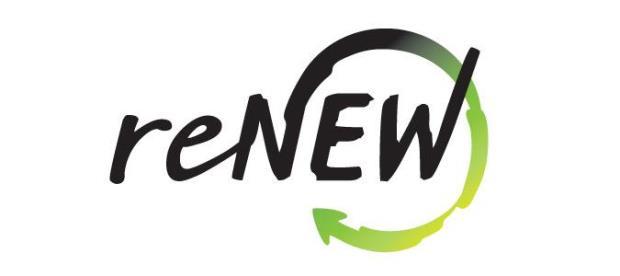 Renewing Our Relationships: Forgiveness
How should we forgive?
He removes our sin from us far far away
He remembers our sin no more! 
He keeps no record!
How does God forgive?
I Corinthians 13:4-5
4 Love is patient, love is kind. It does not envy, it does not boast, it is not proud. 5 It does not dishonor others, it is not self-seeking, it is not easily angered, 
it keeps no record of wrongs.
歌 林 多 前 書 13:4-5
4 爱 是 恒 久 忍 耐 ， 又 有 恩 慈 ； 爱 是 不 嫉 妒 ； 爱 是 不 自 夸 ， 不 张 狂 ，
5 不 做 害 羞 的 事 ， 不 求 自 己 的 益 处 ， 不 轻 易 发 怒 ， 
不 计 算 人 的 恶 ，
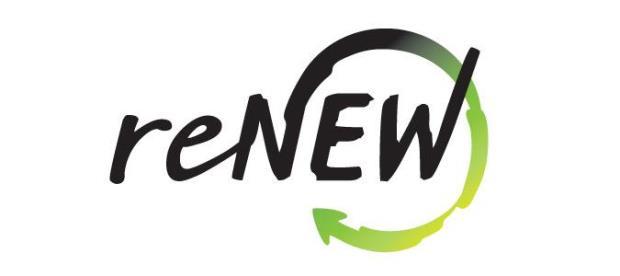 Renewing Our Relationships: Forgiveness
How should we forgive?
He removes our sin from us far far away
He remembers our sin no more! 
He keeps no record! 

“We should only have to forgive a person once.”
How does God forgive?
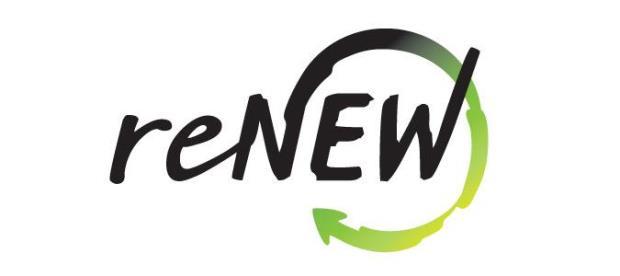 Renewing Our Relationships: Forgiveness
When should we forgive?
How should we forgive?
Why should we forgive?
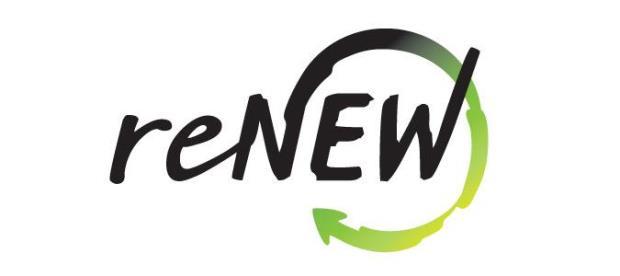 Renewing Our Relationships: Forgiveness
Why should we forgive?
Because forgiveness was given to us first.
		You have experienced it!
歌 羅 西 書 3:13
13 倘 若 这 人 与 那 人 有 嫌 隙 ， 总 要 彼 此 包 容 ， 彼 此 饶 恕 ； 主 怎 样 饶 恕 了 你 们 ， 你 们 也 要 怎 样 饶 恕 人 。
Colossians 3:13
13 Bear with each other and forgive one another if any of you has a grievance against someone. Forgive as the Lord forgave you.
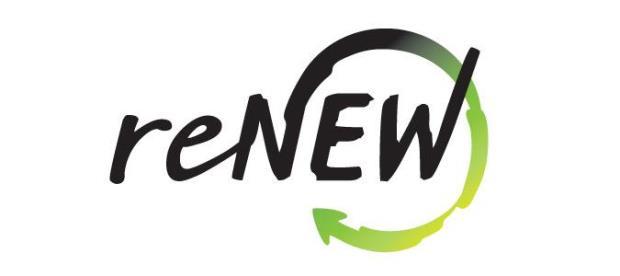 Renewing Our Relationships: Forgiveness
Why should we forgive?
Because forgiveness was given to us first.
Unforgiveness affects horizontal relationships.
路 加 福 音 6:37
37 你 们 不 要 论 断 人 ， 就 不 被 论 断 ； 你 们 不 要 定 人 的 罪 ， 就 不 被 定 罪 ； 你 们 要 饶 恕 人 ， 就 必 蒙 饶 恕
馬 太 福 音 7:12
12 所 以 ， 无 论 何 事 ， 你 们 愿 意 人 怎 样 待 你 们 ， 你 们 也 要 怎 样 待 人 ， 因 为 这 就 是 律 法 和 先 知 的 道 理 。
Luke 6:37
37 “Do not judge, and you will not be judged. Do not condemn, and you will not be condemned. Forgive, and you will be forgiven.
Matthew 7:12
So in everything, do to others what you would have them do to you,. . .
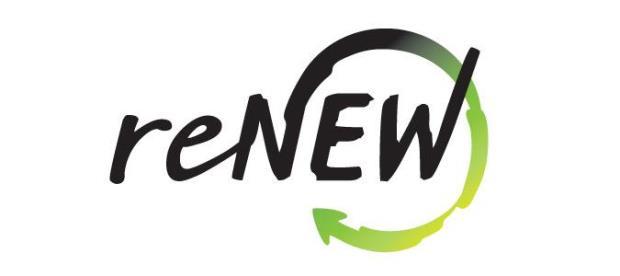 Renewing Our Relationships: Forgiveness
Why should we forgive?
Because forgiveness was given to us first.
Unforgiveness affects horizontal relationships.
Unforgiveness affects our vertical relationship.
馬 太 福 音 6:14-15
14 你 们 饶 恕 人 的 过 犯 ， 你 们 的 天 父 也 必 饶 恕 你 们 的 过 犯 ；
15 你 们 不 饶 恕 人 的 过 犯 ， 你 们 的 天 父 也 必 不 饶 恕 你 们 的 过 犯 。
Matthew 6:14-15
14 For if you forgive other people when they sin against you, your heavenly Father will also forgive you. 
15 But if you do not forgive others their sins, your Father will not forgive your sins.
馬 可 福 音 11:25
25 你 们 站 着 祷 告 的 时 候 ， 若 想 起 有 人 得 罪 你 们 ， 就 当 饶 恕 他 ， 好 叫 你 们 在 天 上 的 父 也 饶 恕 你 们 的 过 犯 。
Mark 11:25
25 And when you stand praying, if you hold anything against anyone, forgive them, so that your Father in heaven may forgive you your sins.”
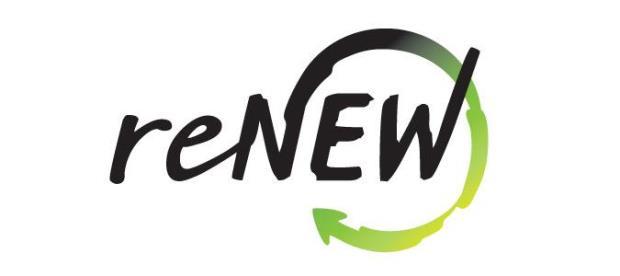 Renewing Our Relationships: Forgiveness
Why should we forgive?
Because forgiveness was given to us first.
Unforgiveness affects horizontal relationships.
Unforgiveness affects our vertical relationship.
Unforgiveness gives room for our enemy to operate.
歌 林 多 後 書 2:6-10
6 这 样 的 人 受 了 众 人 的 责 罚 也 就 够 了 ，
7 倒 不 如 赦 免 他 ， 安 慰 他 ， 免 得 他 忧 愁 太 过 ， 甚 至 沉 沦 了 。
8 所 以 我 劝 你 们 ， 要 向 他 显 出 坚 定 不 移 的 爱 心 来 。
9 为 此 我 先 前 也 写 信 给 你 们 ， 要 试 验 你 们 ， 看 你 们 凡 事 顺 从 不 顺 从 。
10 你 们 赦 免 谁 ， 我 也 赦 免 谁 。 我 若 有 所 赦 免 的 ， 是 在 基 督 面 前 为 你 们 赦 免 的 ；
2 Corinthians 2:6-10
6 The punishment inflicted on him by the majority is sufficient. 7 Now instead, you ought to forgive and comfort him, so that he will not be overwhelmed by excessive sorrow. 8 I urge you, therefore, to reaffirm your love for him. 9 Another reason I wrote you was to see if you would stand the test and be obedient in everything. 10 Anyone you forgive, I also forgive. And what I have forgiven—if there was anything to forgive—I have forgiven in the sight of Christ for your sake,
歌 林 多 後 書 2:11
11 免 得 撒 但 趁 着 机 会 胜 过 我 们 ， 因 我 们 并 非 不 晓 得 他 的 诡 计 。
2 Corinthians 2:11
11 in order that Satan might not outwit us. For we are not unaware of his schemes.
以 弗 所 書 4:26
26 生 气 却 不 要 犯 罪 ； 不 可 含 怒 到 日 落 ，
Ephesians 4:26
26 “In your anger do not sin”: Do not let the sun go down while you are still angry,
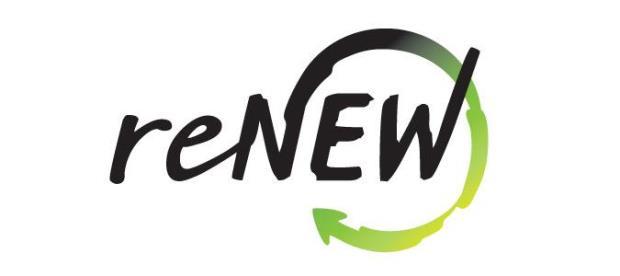 Renewing Our Relationships: Forgiveness
Why should we forgive?
Because forgiveness was given to us first.
Unforgiveness affects horizontal relationships.
Unforgiveness affects our vertical relationship.
Unforgiveness gives room for our enemy to operate.
Matthew 18:23-34  Parable of the Unmerciful Servant
23 “Therefore, the kingdom of heaven is like a king who wanted to settle accounts with his servants. 24 As he began the settlement, a man who owed him ten thousand bags of gold[b] was brought to him. 25 Since he was not able to pay, the master ordered that he and his wife and his children and all that he had be sold to repay the debt.
26 “At this the servant fell on his knees before him. ‘Be patient with me,’ he begged, ‘and I will pay back everything.’ 27 The servant’s master took pity on him, canceled the debt and let him go.
28 “But when that servant went out, he found one of his fellow servants who owed him a hundred silver coins.[c] He grabbed him and began to choke him. ‘Pay back what you owe me!’ he demanded.
29 “His fellow servant fell to his knees and begged him, ‘Be patient with me, and I will pay it back.’
30 “But he refused. Instead, he went off and had the man thrown into prison until he could pay the debt. 31 When the other servants saw what had happened, they were outraged and went and told their master everything that had happened.
32 “Then the master called the servant in. ‘You wicked servant,’ he said, ‘I canceled all that debt of yours because you begged me to. 33 Shouldn’t you have had mercy on your fellow servant just as I had on you?’ 34 In anger his master handed him over to the jailers to be tortured, until he should pay back all he owed.
馬 太 福 音 18:23-34  无情仆人的寓言
23 天 国 好 像 一 个 王 要 和 他 仆 人 算 账 。
24 才 算 的 时 候 ， 有 人 带 了 一 个 欠 一 千 万 银 子 的 来 。
25 因 为 他 没 有 甚 麽 偿 还 之 物 ， 主 人 吩 咐 把 他 和 他 妻 子 儿 女 ， 并 一 切 所 有 的 都 卖 了 偿 还 。
26 那 仆 人 就 俯 伏 拜 他 ， 说 ： 主 阿 ， 宽 容 我 ， 将 来 我 都 要 还 清 。
27 那 仆 人 的 主 人 就 动 了 慈 心 ， 把 他 释 放 了 ， 并 且 免 了 他 的 债 。
28 那 仆 人 出 来 ， 遇 见 他 的 一 个 同 伴 欠 他 十 两 银 子 ， 便 揪 着 他 ， 掐 住 他 的 喉 咙 ， 说 ： 你 把 所 欠 的 还 我 ！
29 他 的 同 伴 就 俯 伏 央 求 他 ， 说 ： 宽 容 我 罢 ， 将 来 我 必 还 清 。
30 他 不 肯 ， 竟 去 把 他 下 在 监 里 ， 等 他 还 了 所 欠 的 债 。
31 众 同 伴 看 见 他 所 做 的 事 就 甚 忧 愁 ， 去 把 这 事 都 告 诉 了 主 人 。
32 於 是 主 人 叫 了 他 来 ， 对 他 说 ： 你 这 恶 奴 才 ！ 你 央 求 我 ， 我 就 把 你 所 欠 的 都 免 了 ，
33 你 不 应 当 怜 恤 你 的 同 伴 ， 像 我 怜 恤 你 麽 ？
34 主 人 就 大 怒 ， 把 他 交 给 掌 刑 的 ， 等 他 还 清 了 所 欠 的 债 。
馬 太 福 音 18:35
35 你 们 各 人 若 不 从 心 里 饶 恕 你 的 弟 兄 ， 我 天 父 也 要 这 样 待 你 们 了 。
Matthew 18:35
35 “This is how my heavenly Father will treat each of you unless you forgive your brother or sister from your heart.”
Observations regarding this parable:
Master forgave the first servant 20 years of debt.
First servant did not extend the same mercy to a fellow servant for 100 days worth of work.
The Master, not happy with the first servant, took back his forgiveness.
“If you cannot forgive others, then you do not understand, nor do you deserve my forgiveness.”
“You think you feel offended? I feel it 7 billion times more, and I still  forgive.”
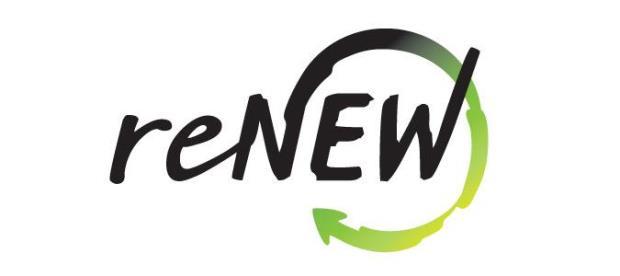 Renewing Our Relationships: Forgiveness
True or False: When a person offends another person, the offender should always apologize.
对错：当一个人冒犯他人时，冒犯者总是应该道歉。

True or False: When a person offends another person, the offended person should seek an apology. 
对错：当一个人冒犯他人时，被冒犯者应该寻求道歉。


When someone offends you, when do you forgive them? 
当有人冒犯你的时候你何时原谅他们？

a) After I see that they have changed. 我看到他们改变之后。
b) After they make a sincere apology to me. 他们向我致以诚挚的道歉之后。
c) I forgive them right away. 我马上原谅他们。
d) Never. 决不。
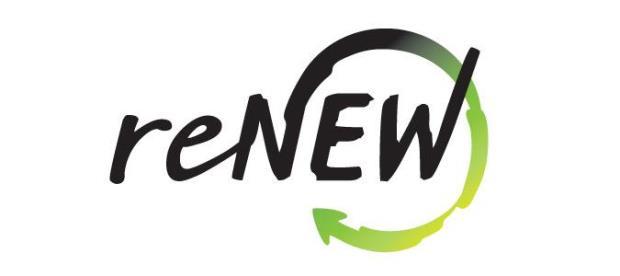 Renewing Our Relationships: Forgiveness
When should we forgive?
How should we forgive? 
Why should we forgive?
Application:
How is your relationship with the Lord?  
Your prayer life? Your Bible reading?  
Is there anyone that you need to forgive?  It’s time to be renew your relationships, both vertical and horizontal.  
Forgive!  If you are going to call yourself a Christian you have no other choice.  FORGIVE!